Конструктори
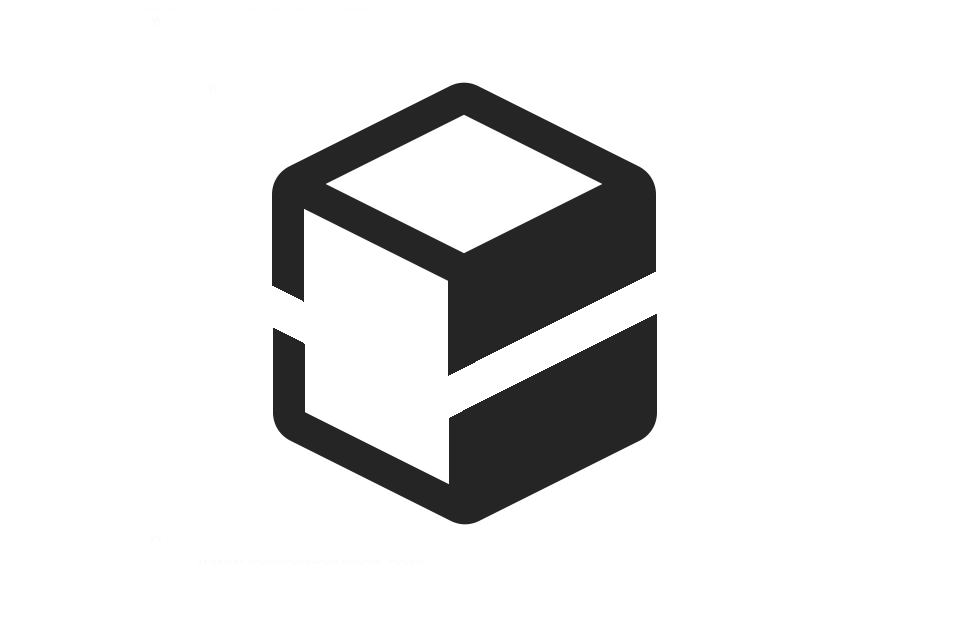 Инициализиране на обекти
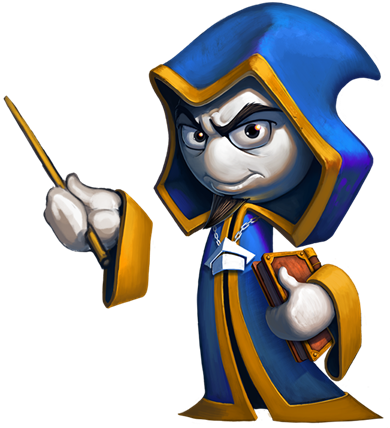 ООП
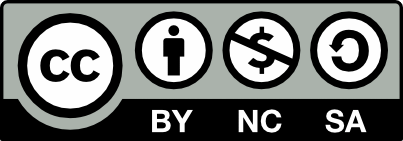 Учителски екип
Обучение за ИТ кариера
https://it-kariera.mon.bg/e-learning/
Съдържание
Какво са конструкторите
Видове конструктори
Верижно извикване на конструктори
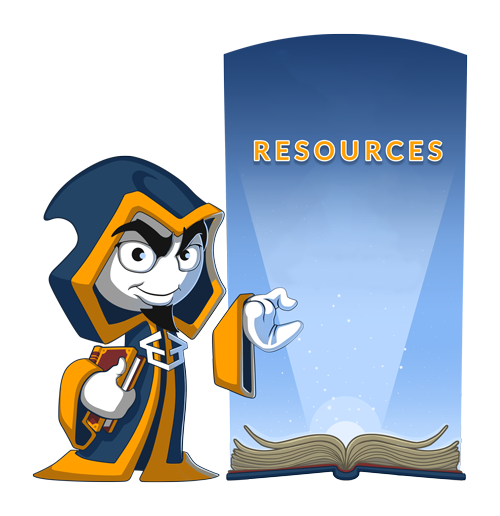 2
Конструктори
Специален вид методи, извиквани при създаване на обекта
class Dice
{
  int sides;
  public Dice()
  {
    this.sides = 6;
  }
}
Предефиниране на конструктора по подразбиране
3
Конструктори (2)
Може да имате множество конструктори за даден клас
class Dice
{
  int sides;
  public Dice()
  {
    this.sides = 6;
  }
  public Dice(int sides)
  {
    this.sides = sides;
  }
}
Конструктор без параметри
Конструктор с параметри
4
Начално състояние на обекта
Конструкторите задават началното състояние на обекта
class Dice
{
  int sides; int[] rollFrequency;  public Dice(int sides)
  {
    this.sides = sides;
    this.rollFrequency = new int[sides];
  }
}
Винаги подсигурете коректно състояние
5
Верижно извикване на конструктори
Конструкторите могат да се извикват един друг
class Dice 
{
  int sides;
  public Dice() : this(6)
  {
  }
  public Dice(int sides) 
  {
    this.sides = sides;
  }
}
Извикваме конструктор с параметри
6
Задача: Дефиниране на клас Физ.лице
Създайте клас Person
Person
-name:string
-age:int
-accounts:List<BankAccount>
+Balance():double
+Person(String name, int age)
+Person(String name, int age,     List<BankAccount> accounts)
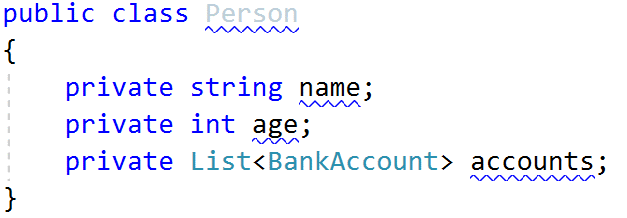 7
Решение: Дефиниране на клас физическо лице
public class Person
{
  private string name;
  private int age;
  private List<BankAccount> accounts;
  public Person(string name, int age)
      : this(name, age, new List<BankAccount>))
    {}
  public Person(string name, int age, List<BankAccount> accounts)
  {
    this.name = name;
    this.age = age;
    this.accounts = accounts;
  }
}
8
Какво научихме днес?
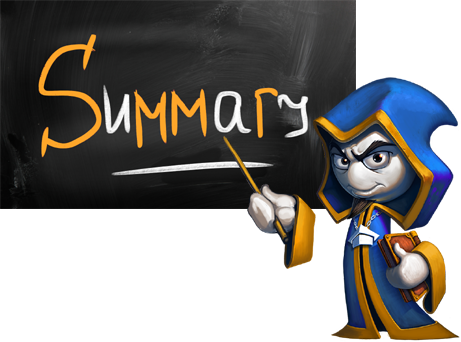 Конструкторите задават началното състояние на обекта
Може да има множество различни конструктори за даден клас
Конструкторите могат да се извикват един друг
9
Конструктори
https://it-kariera.mon.bg/e-learning/
Министерство на образованието и науката (МОН)
Настоящият курс (презентации, примери, задачи, упражнения и др.) е разработен за нуждите на Национална програма "Обучение за ИТ кариера" на МОН за подготовка по професия "Приложен програмист"


Курсът е базиран на учебно съдържание и методика, предоставени от фондация "Софтуерен университет" и се разпространява под свободен лиценз CC-BY-NC-SA
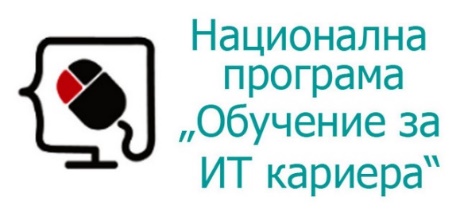 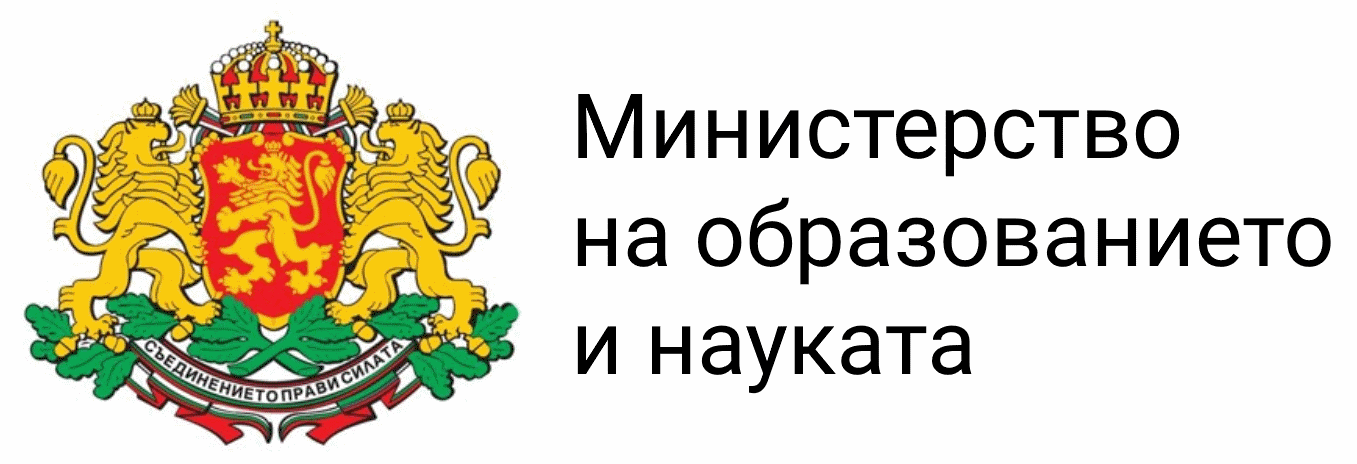 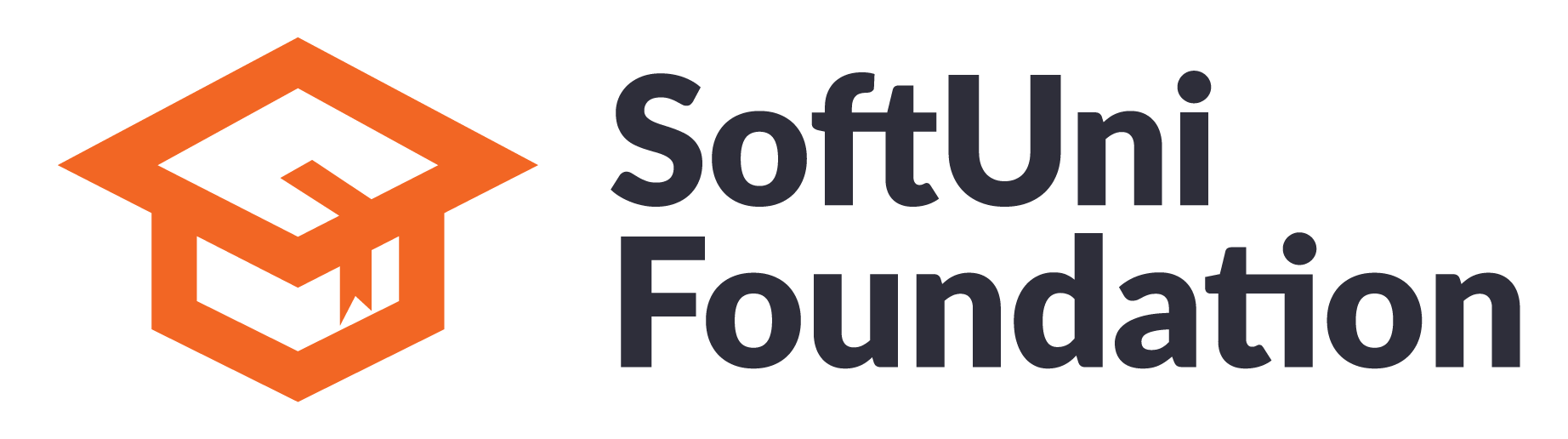 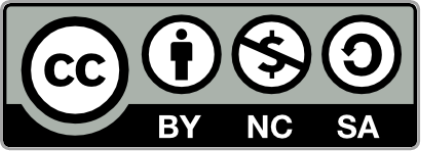 11